Unit 4　Stage and screen
Part Ⅲ　Developing ideas
WWW.PPT818.COM
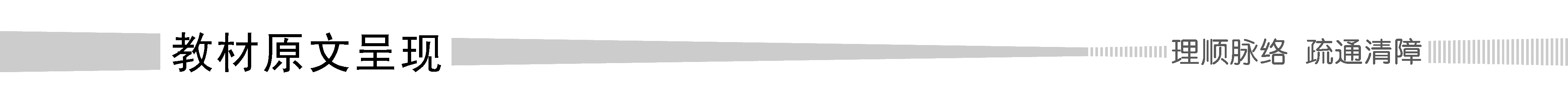 Good Book，Bad Movie?
They say that “a picture is worth a thousand words”，but the briefest look at books and the movies (1)based on them would have (2)anyone questioning this common saying.All too often，great words end up being turned into cinematic  “turkeys”.
Good movies need good stories.(3)If so，why has one of the earliest and greatest works in Western storytelling，Homer’s The Odyssey，never had an equally great movie based on it？Movies need strong characters.So why have the movies based on The Great Gatsby never been praised as “great”？Movies of course need impressive images，so why has Alice in Wonderland only resulted in movies best described as “interesting”？
One of the key reasons behind this is (4)that (5)while a book usually takes a few days to read，a movie typically lasts under two hours.This means that great books can lose plot details and characters when they move to the big screen.This is something that even the highly successful Harry Potter movies can’t escape from，with fans of the books disappointed (6)not to see some of their favourite characters in the movie versions.
Movies also disappoint us when things don’t look the way (7)we imagined them in the books.Take，for example，the epic movie Troy，(8)which is in part based on Homer’s The Iliad and was met with mixed reviews from the audience.The most questionable issue was the actress(9)chosen to play the part of Helen.Many people thought she didn’t live up to Helen’s title of“the most beautiful woman in the world”，(10)influencing opinions of the movie to some extent.
There are a thousand Hamlets in a thousand people’s eyes.Furthermore，books and movies are two different forms of media and therefore have different rules.(11)With this in mind，perhaps we should judge a movie in its own right，and not against its original source.Interestingly，audiences have in recent years turned to television series such as Sherlock or Mad Men，which can have many characters and gradual plot development.Perhaps，one day，readers of F.Scott Fitzgerald’s most admired work will find themselves (12)glued to their screens by episodes of The Great Gatsby.
(1)based on 是过去分词作定语修饰movies。
(2)questioning...是现在分词作宾语补足语。
(3)if so如果这样，为状语从句的省略结构。
(4)reason 作主语，that引导表语从句。
(5)在表语从句中，while为连词，表对比。
(6)在disappointed后跟不定式的否定式not to do 作原因状语。
(7)此处为省略that的定语从句修饰the way。
(8)本句为which引导非限制性定语从句，修饰Tory。
(9)过去分词短语chosen...作定语。
(10)此处为现在分词短语influencing...作结果状语。
(11)此处为with＋宾语＋介词短语(宾语补足语)。
(12)此处为过去分词短语作宾语补足语。
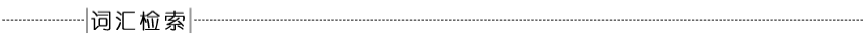 ①brief adj.短暂的
②question vt.询问；怀疑
③cinematic adj.电影的
④turkey n.(电影或戏剧的)失败之作
⑤storytelling n.讲故事，说书
⑥impressive adj.给人深刻印象的
⑦wonderland n.(故事中的)仙境，奇境
⑧describe vt.描述，描绘
⑨detail n.细节
⑩disappointed adj.失望的
⑪epic adj.史诗般的；壮丽的，宏大的
⑫meet with遭受
⑬mixed adj.形形色色的
⑭review n.评论
⑮questionable adj.可疑的，有问题的
⑯play the part of扮演……角色
⑰live up to符合(标准)，不负(盛名)
⑱influence vt.影响
⑲to some extent 在某种程度上
⑳furthermore adv.此外
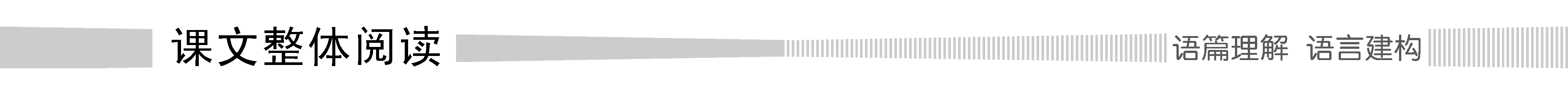 Step Ⅰ　Factual reading
Read the text carefully and choose the best answer.
1.Which of the following are not concluded in good movies?
A.Good stories  	B.Strong characters
C.Famous actors  	D.Impressive images
2.Why do fans of the books feel disappointed at Harry Potter?
A.They cannot see interesting plots.
B.The actress of the movie is not excellent as expected.
C.They cannot see some of their favourite characters.
D.The images are not as impressive as those in other movies.
3.The first sentence in the last paragraph “There are a thousand Hamlets in a thousand people’s eyes.”means ________.
A.Most people may consider books much better than movies
B.Different people may have different opinions about books and movies
C.More people enjoy watching movies than other fans
D.The audience often spend time watching the Hamlet on TV
答案　1.C　2.A　3.B
Step Ⅱ　Cloze test
Fill in the blanks according to the text.
There is a common saying that a picture is worth a thousand words.Good movies need good stories，strong characters and 1.____________ (impress)images.However，someone questions the saying for the 2.____________ (reason): First，great books can lose plot details and characters 3.____________ they move to the big screen.
Movies also disappoint us when things don’t look the way we 4.____________(imagine) them in the books.
impressive
reasons
when
imagined
chosen
For example，in the epic movie Troy，the actress 5.____________ (choose) to play the part of Helen didn’t live 6.____________ to Helen’s title of 7.“___________________ (beautiful)woman in the world”，8.____________ (influence)opinions of the movie to some extent.
There are a thousand Hamlets in a thousand people’s eyes.Furthermore，books and movies are two different forms of media and therefore have different rules.With this in mind，perhaps we should judge a movie in 9.____________ own right，and not against its 10.____________ (origin)source.
up
the most beautiful
influencing
its
original
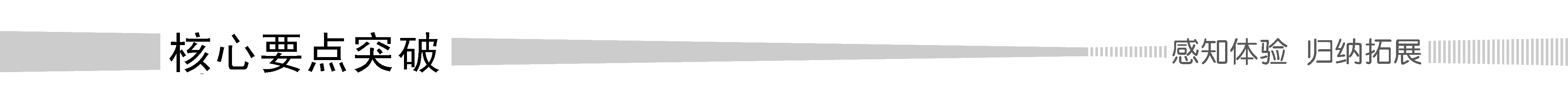 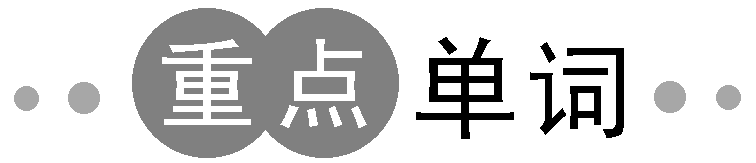 1.applaud v.(为……)鼓掌
·Seeing all my family and friends in the audience applaud me，I felt so confident and grateful.(教材P41)
看到观众中所有的家人和朋友都为我鼓掌，我感到非常自信和感激。
·The singer received a good round of applause for her performance.
那位歌手的表演得到了热烈的掌声。
·We all applaud you for your decision.我们一致赞成你的决定。
►单句语法填空
①Every person stood up ____________ (applaud) his unforgettable act of courage.
②He received great ____________ (applaud) at the end of his speech.
③The boy should be applauded ____________ his courage.
单词一族
applause n.鼓掌
用法总结
applaud sb for sth因某事而赞同某人
receive/draw/get/win applause for 因为……获得掌声
to applaud
applause
for
2.overcome(overcame，overcome) v.控制(感情)，克服(困难)
·But thanks to the support of my teacher，parents and friends，I overcame my fears，knowing that I did the best I could.(教材P41)
但是多亏我老师、父母和朋友的支持，我克服了恐惧，我知道我已经尽力了。
·Her parents were overcome with grief at the funeral.
在葬礼上她的父母悲痛欲绝。
·As long as we have a strong will，we will be able to overcome any difficulty.
只要我们有坚强的意志，我们能够克服任何困难。
►单句语法填空
①She was obviously overcome ____________ excitement.
②Once the difficulty ____________ (overcome)，the project will go smoothly and we will finish it on time.
用法总结
be overcome with emotion/excitement/horror /grief因情感/兴奋/恐怖/悲伤而不能自持
with
is overcome
3.absorbed adj.专心致志的
·As soon as the curtain rose，I was absorbed.(教材P41)
幕布一升起，我就被吸引了。
·I have formed the good habit of being absorbed in eating.
我已经养成了全神贯注地吃饭的好习惯。
·Exercise can promote absorption of nutrients by the body.
运动可以促进身体吸收营养。
·He painted the wall with absorption without noticing someone come in.
他全神贯注地粉刷墙壁，却没有注意到有人进来。
►单句语法填空
①He was so ____________ (absorb)in reading that he went without his dinner.
②Every time I see the old man in the park，he is reading newspapers with ____________(absorb).
③His attention ________________ (absorb)at once when he saw this colourful painting.
单词一族
absorb vt.吸收，吸进
absorption n.吸收，全神贯注，专心致志，合并
用法总结
(1)be/become absorbed in...全神贯注于……，专心于……
absorb one’s attention吸引某人的注意力
(2)with absorption专注地
absorbed
absorption
was absorbed
4.escape v.(从危险或糟糕的处境中)逃离，逃避，摆脱
·This is something that even the highly successful Harry Potter movies can’t escape from，with fans of the books disappointed not to see some of their favourite characters in the movie versions.(教材P45)
这是即使是非常成功的哈利·波特电影也无法逃避的事情，那些书的粉丝们对在电影版本中没有看到他们最喜欢的角色感到失望。
·They managed to escape from the burning building by breaking down the door.
他们砸开了失火房子的门，逃了出来。
·His escape from the prison made all the people in the town worried.
他从监狱逃走了，这使得镇上的人都很担忧。
►单句语法填空
①There is no way for us to escape ____________ (do)the work.
②He stayed in the background to escape ____________ the public attention.
③He had ____________ narrow escape from being drowned.
单词一族
escape n.[C，U]逃跑，逃脱 
用法总结
(1)escape from从……逃脱，逃走
escape＋n./doing sth避免(做)某事
(2)an escape from reality逃避现实
a narrow/near escape死里逃生
fire escape太平梯，安全梯；安全出口  
名师提醒　escape 作名词或动词时，其后常跟介词from。
doing
from
a
5.disappointed adj.失望的，沮丧的(教材P45)
·I was much disappointed at/by his absence.他不在，我很失望。
·I’m disappointed with/in you—I really thought I could really trust you!
你真让我失望，我原以为可以相信你的！
·To my disappointment，I have no chance to talk about the project with him.
令我失望的是，我没有机会和他谈论这个项目。
►单句语法填空
①Hopeless and ____________ (disappoint)，the young man left Shenzhen and went back to his hometown.
②When he knew the ____________ (disappoint) result of the exam，he seemed quite cast down.
③We wanted to make this an unforgettable family outing，but it turned out to be a huge _____________(disappoint).
disappointed
disappointing
disappointment
单词一族
disappointing adj.令人失望的
disappoint vt.使失望；使扫兴 
disappointment n.失望
用法总结
be disappointed with/in sb对人感到失望
be disappointed at/by sth对某事感到失望
to one’s disappointment令人失望的是
6.behave v.表现
·She’s taught how to behave perfectly.(教材P47)
她已经学会了如何表现得完美。
·I couldn’t believe these people were behaving in this way.
我难以相信这些人竟会有这种举动。
·Children are told to behave well in front of the guests.
孩子被要求在客人面前举止得体。
·When his teacher told him to mind his behavior，he felt great shame.
当老师告诉他注意自己的行为时，他感到很遗憾。
►单句语法填空
①The child behaved well ____________ other guests at the party.
②If parents do not teach their child how to behave ____________ (he)，he will do anything at will.
③I think all of us should mind our ____________ (behave) in public places.
单词一族
behaviour/behavior n.举止；行为
well-behaved表现好的
badly-behaved表现差的 
用法总结
(1)behave well/badly to/towards sb对待某人好/差 
behave oneself守规矩；表现得体
(2)mind one’s behaviour注意某人的举止
to/towards
himself
behavior
7.responsibility n.责任
·The movie explores the theme of responsibility in an intelligent and humorous way.(教材P47)
这部电影以一种聪明幽默的方式探讨了责任的主题。
·Last but not least，everyone should bear responsibility to make full use of water.
最后但同等重要的是，充分利用水资源是每个人的义务和责任。
·We need to take responsibility for looking after our own health.
我们必须对自己的健康负责。
·These managers are responsible for their own and their staff’s development.
这些部门经理对他们个人以及下属的发展负责。
►单句语法填空
①We’ll ensure your safety but you also need to take ____________ (responsible) for your actions.
②The little son is responsible ____________ cleaning his own room.
单词一族
responsible adj.尽责的；负有责任的
用法总结
(1)bear responsibility 承担责任
take/bear responsibility for为……承担责任 
(2)be responsible for对……负有责任
responsibility
for
8.absence n.缺乏，没有；缺席，不在
·“Courage is not the absence of fear，but rather the judgement that something else is more important than fear.”(教材P47)
“勇气不是没有恐惧，而是判断其他东西比恐惧更重要。” 
·His absence from meeting finally led to his being fired last month.
他的没有参加会议最终导致他上个月被解雇。
·His absence of mind during the driving nearly caused an accident.
他开车时心不在焉，差点出了车祸。
·He will be responsible for the company in my absence.
在我不在的时候，他将对公司负责。
►单句语法填空
①It was his ____________ (absent) of mind during driving that resulted in a terrible accident.
②Dear Miss，I am writing to apologize to you for being absent ____________ the activity of the English club on May 5th.
►一句多译
③由于董事们缺席过多，我们决定将会议延期。
→Many directors ________________________________________________________，
so we decided to put the meeting off.(并列句)
→With many directors ____________________________________________________，
we decided to put the meeting off.(with复合结构)
absence
from
were absent from the conference
being absent from the conference
单词一族
absent adj.缺席的；不在的
用法总结
(1)absence from缺席；不在
absence of mind心不在焉
in one’s absence某人不在时
(2)be absent from不参加；缺席，缺席的；心不在焉的
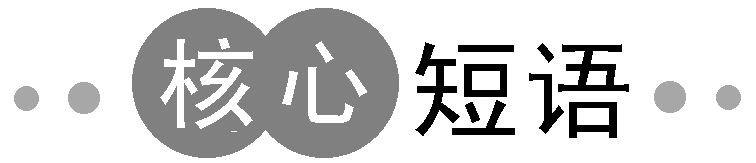 1.put on表演(节目)；穿上
·Each of the contestants put on a wonderful performance—they all really wanted to win！(教材P42)每一位参赛者都表现得很出色——他们都很想赢。
►选用右栏短语填空
①I ________________ all I observed in the experiment in the lab.
②Do you know why they ________________ the sports meet till next month?
③Mary inspired her students to ________________ their own productions that day.
④Firemen tried to free the injured and ________________ the fire.
put down
put off
put on
put out
put on
⑤He quickly ________________ his clothes and ran out into the street to wait until it was safe to go back inside.
⑥The proposal ________________ by the engineer aims to help to protect the wild life in this area.
短语记牢
put out扑灭
put down放下；记下；镇压
put off推迟
put back将……放回
put forward 提出 
名师提醒　vi.＋adv.构成的动词短语如果跟代词宾语时，需要放在副词前面。
put forward
2.be based on以……为基础(或根据)
·They say that “a picture is worth a thousand words”，but the briefest look at books and the movies based on them would have anyone questioning this common saying.(教材P44)他们说“一幅画胜过千言万语”，但最简略地看一看基于它们的书籍和电影，就会让任何人质疑这句俗语。
►单句语法填空
①She said that the book was based ____________ a true story.
②They decided to base the new company ____________ New York.
③You cannot accept an opinion offered to you unless it ____________(base) on facts.
on
in
is based
短语记牢
base sth on/upon sth以……为基础(或根据)
base sb/sth/oneself in以……为据点(或总部等)
名师提醒
base n.基础；底部
base vt.以……作基础
3.end up结束；告终
·All too often，great words end up being turned into cinematic “turkeys”.(教材P44)很多时候，伟大的话语最终会变成影片的“失败品”。
►单句语法填空
①On Christmas Eve，the English evening ended up ____________ (sing) the song The Unforgettable Tonight.
②Each two-week camp ends ____________ a trip to Washington DC.
③If you don’t slow down，you’ll end up ____________ hospital.
④When we practice speaking English，we often end ____________ speaking in Chinese.
singing
with
in
up
短语记牢
end up with以……告终
end up doing sth结束/停止做某事
end up in在……结束，以……为结局 
名师提醒　end作名词表示“末尾；尽头；终止；结果，目标”。
4.live up to符合(标准)，不负(盛名)
·Many people thought she didn’t live up to Helen’s title of“the most beautiful woman in the world”，influencing opinions of the movie to some extent.(教材P45)许多人认为她辜负了海伦的“世界上最美丽的女人”的称号，在一定程度上影响了人们对这部电影的看法。
►单句语法填空
①The weather in England is changeable，____________(live)up to its reputation.
②He has determined to live up ____________ the expectations of the company.
living
to
►补全句子
③We will ____________ (决不辜负) what our parents expect of us.
④I had to ______________________________(靠面包和水生存) when I was a student.
⑤After their worst quarrel，Jim and Mary wondered if they should __________________ (分开) for a time to try to improve their relationship.
live up to
live on bread and water
live apart
短语记牢
live on 以……为食
live apart分开居住
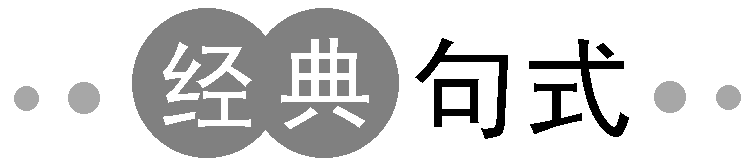 1.One of the key reasons behind this is that while a book usually takes a few days to read，a movie typically lasts under two hours.(教材P44～45)
这背后的一个关键原因是，虽然一本书通常需要几天的时间来阅读，但一部电影通常持续不到两个小时。
【分析】 句中while作为并列连词，意思为“而，然而”，表前后意义上的对比或转折。
【拓展】 
(1)while作连词，表示“虽然”，“尽管”，引出让步状语从句。
(2)while 引导时间状语从句，表示一段时间，意为“当……时”。此时从句的动词为延续性动词。
·While the modelling business is difficult to get into，the good model，will always be in need.
尽管模特行业很难进入，但是好的模特，总是需要的。
·There’s plenty of rain in the southeast，while there’s little in the northwest.
东南部雨量充足，而西北部则很少下雨。
·While we were talking in the room，he left silently.
当我们在房间里谈话时，他默默地离开了。
补全句子
①___________________________，I do not have much time available.
尽管我愿意帮忙，但是没有多少时间。
②Some experiments are difficult ___________________________________________.
有些实验是难的，而其他一些实验是容易的。
③__________________________________，we saw a fish jump out of the water.
我们正在河中游泳时，看见一条鱼跃出了水面。
While I am willing to help
while others are easy
While we were swimming in the river
2.This is something that even the highly successful Harry Potter movies can’t escape from，with fans of the books disappointed not to see some of their favourite characters in the movie versions.(教材P45)这是即使是非常成功的哈利·波特电影也无法逃避的事情，那些书的粉丝们对电影版本中没有看到他们最喜欢的角色感到失望。
【分析】 that引导定语从句，从句中含有with复合结构。
【拓展】 with＋宾语＋宾补构成with复合结构，可以作状语或定语。
(1)with＋名词/代词(作宾语)＋名词/形容词/副词/介词短语。
(2)with＋名词/代词＋不定式，不定式表示主动、将来的动作。
(3)with＋名词/代词＋-ing形式，-ing形式表示主动或动作正在进行。
(4)with＋名词/代词＋过去分词，过去分词表示被动或动作已经完成。
·It is not good manners to speak with your mouth full.
满嘴食物去说话是不礼貌的。
·The city looks more beautiful with all the lights on.
所有的灯亮起来，这座城市看起来更漂亮了。
·With so much work to do，we can’t kill any time by playing.
有这么多工作要做，我们没有时间玩。
·With a boy leading the way，they started towards the village.
由一个男孩带路，他们朝那个村子走去。
·With the problems settled，we all felt very happy.
问题解决了，我们都感到很高兴。
单句语法填空
①With her money ____________(lose)，she was at a loss what to do.
②With so many people ____________ (help)him，the orphan was able to pull through at last.
③With his hair ____________ (cut)，he looks much younger.
④With you ____________ (help)us，we are sure to finish the work on time.
 ⑤With summer ____________(come)，the weather is becoming hotter and hotter.
lost
helping
cut
to help
coming
补全句子
⑥The woman __________________________________________ lives downstairs.
这个背着婴儿的妇女住在楼下。
⑦_________________________________________________，she felt a bit nervous.
老师站在旁边，她觉得有点不自然。
⑧________________________________________________，she felt greatly relieved.
工作完成了，她大大地松了一口气。
⑨_____________________________________________，the girl had to leave school.
她父母死了，那女孩只好辍学。
with a baby on her back
With the teacher standing beside
With the work done
With her parents dead
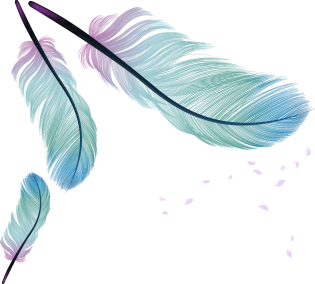